Analysis of parameter characteristics of the ILC e-driven positron source by GEANT4
Yodai Sasaki, Masao Kuriki, Tohru Takahashi, 
Zachary Liptak, Shunpei Kuroguchi (Hiroshima Univ.)
1
ILC Positron Source
Schematic layout of the ILC electron-driven positron source
Seimiya et al., “Positron Capture Simulation for the ILC Electron-Driven Positron Source.”
2
Purpose
Accelerator components and the operation parameters had been optimized well (see Mr. Kuroguchi’s presentation). 
We try a precise optimization of drive beam and target parameters.
We analyse the phase space distribution of positrons at the downstream of the tungsten target, with GEANT4: Simulation software for the particle and material interaction based on Monte Carlo method.
Present parameters
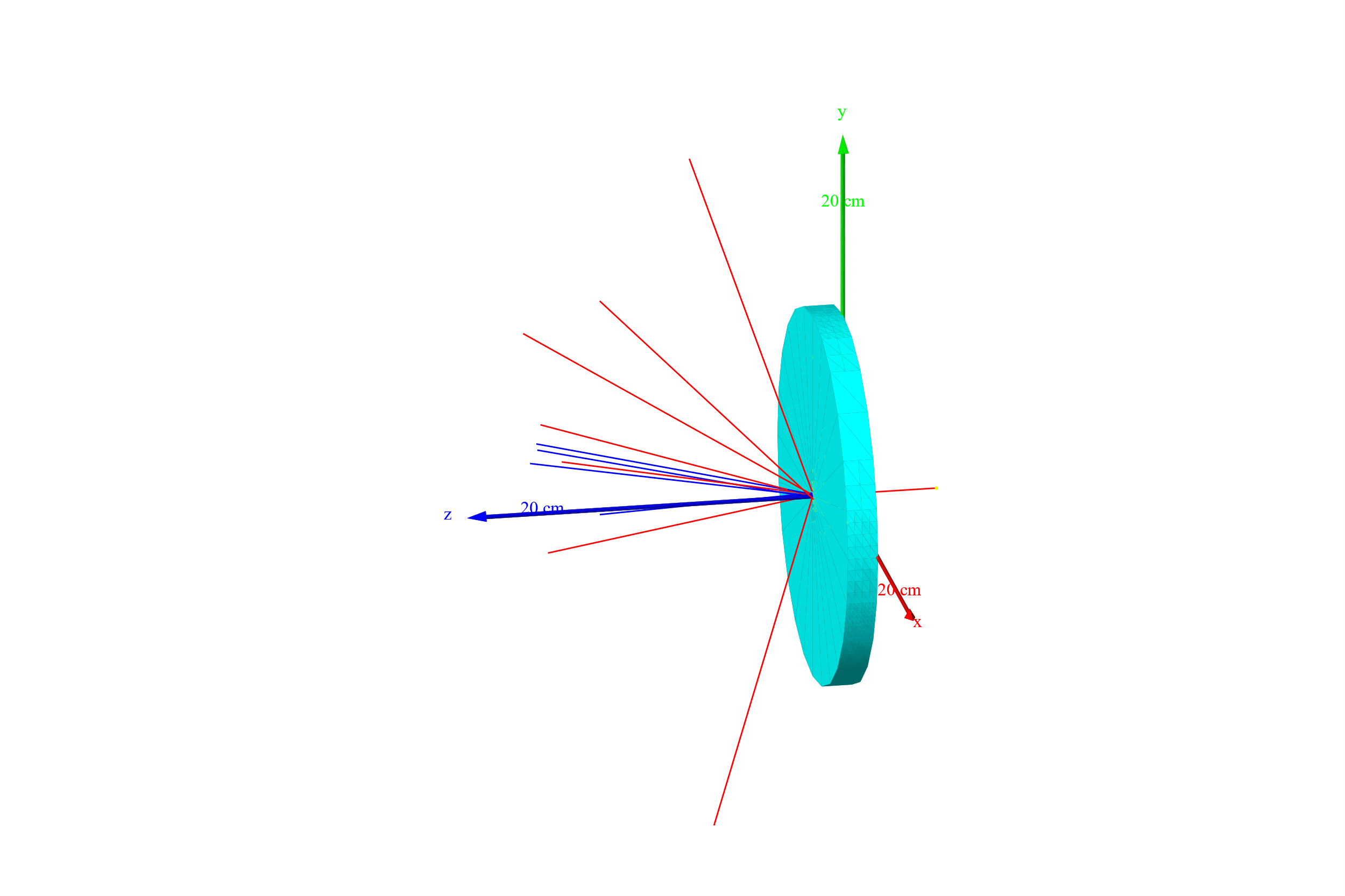 Electromagnetic showers
3
Methods
Set the acceptance at the end of the target, by tracing the particles that fit within the DR acceptance backwards. 
1480 positions are obtained. (Accepted positron)
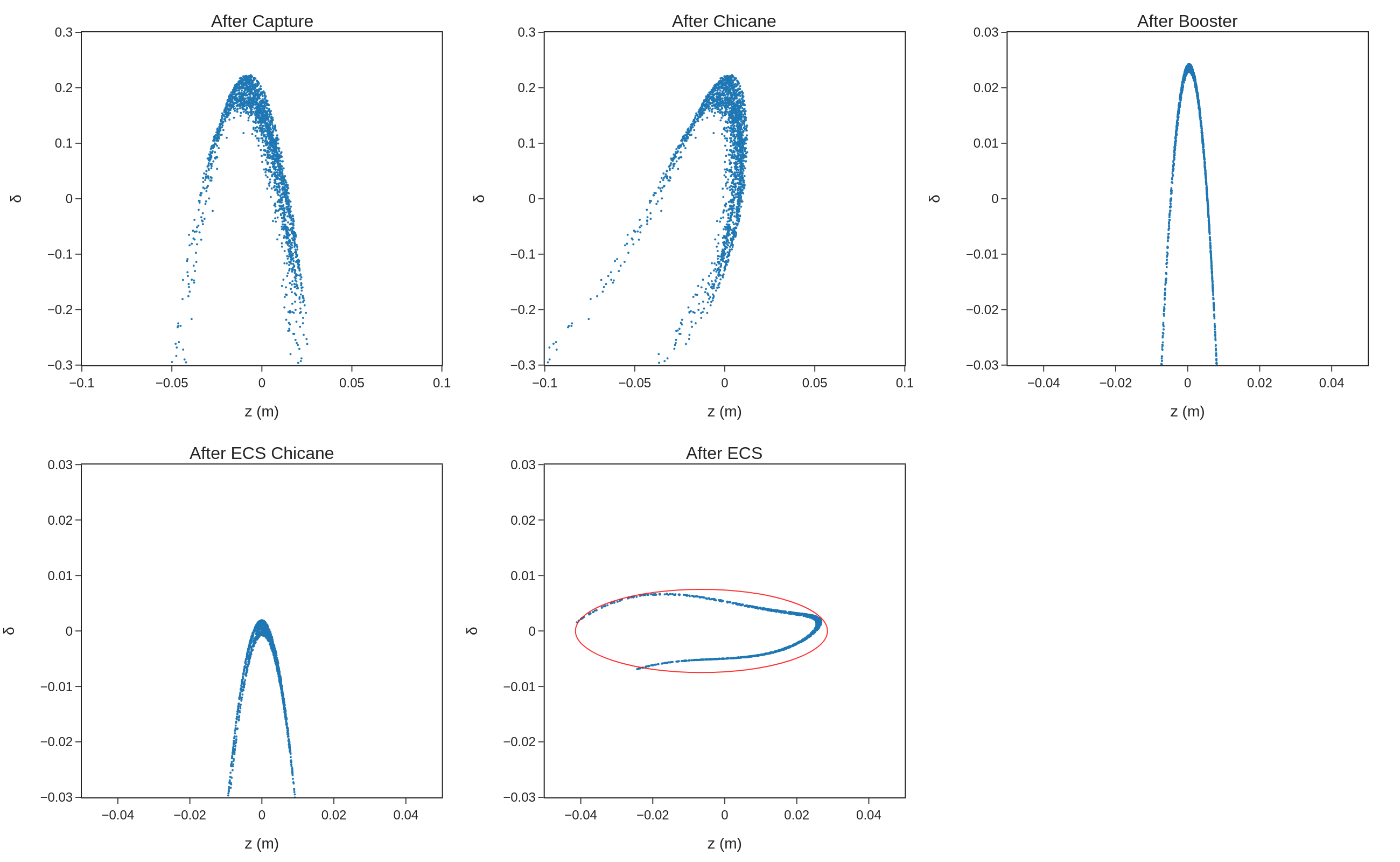 DR acceptance
Backward trace
4
Transverse acceptance
5
Longitudinal acceptance
6
Results
7
All positrons
Accepted Positron
The number of positrons as a function of target thickness moves to a larger value for Accepted positron.
This is because when the target is thin, the positrons are not sufficiently “thermalized” and do not satisfy the adiabatic condition, i.e. Pz is too high.
8
Discussion
The optimum thickness for Accepted positron is thicker than that for all positrons. This is because a sufficiently thermalized positron fits to the longitudinal acceptance. 
The normalized yield is higher for lower drive beam energy. It is suggested that the power efficiency is greater with lower drive beam energy.
We will analyze the efficiency regarding the energy density of the target, which is the index for the potential target damage that is the biggest concern.
9
Conclusions & Future work
Acceptance of the end of the target was estimated from the previous simulation data.
The estimated positron yield normalized by drive beam energy is lower when the energy is higher.
Future work
Deeper understanding of the results
Evaluation of the peak energy deposition density
10
Appendix
11
Adiabatic condition
12
Distribution of positrons after the target
13